Бюджет для граждан
Проект бюджета МО «Баяндаевский район» 
на 2023 год и на плановый период 2024 и 2025 годов
Уважаемые жители Баяндаевского района !
Вашему вниманию представлен информационный материал «Бюджет для граждан», созданный для обеспечения реализации принципа прозрачности (открытости) и обеспечения доступного информирования граждан об основных понятиях бюджета и бюджетного процесса, а также об основных направлениях местного бюджета.
ЧТО ТАКОЕ «БЮДЖЕТ ДЛЯ ГРАЖДАН» ?
«Бюджет для граждан» – аналитический документ, разрабатываемый в целях предоставления гражданам актуальной информации о бюджете муниципального образования «Баяндаевский район» в формате, доступном для широкого круга пользователей.  
 В представленной информации отражены основные положения бюджета муниципального образования «Баяндаевский район» на предстоящий 2023 год и на плановый период 2024 и 2025 годов.
ЧТО ТАКОЕ «БЮДЖЕТ ДЛЯ ГРАЖДАН» ?
Цели:
Повышение финансовой грамотности;
Раскрытие информации о бюджете муниципального района и деятельности органов власти;
Расширение возможностей взаимодействия органов власти и граждан
Задачи: 
Систематизация характеристик бюджета;
Привлечение внимания к формированию и расходованию общественных финансов;
Расширение участия граждан в процессе принятия решений в бюджетной сфере;
Повышение уровня финансово-правовых знаний и общей гражданской активности населения
ПОНЯТИЕ БЮДЖЕТА
Бюджет – форма образования и расходования денежных средств, предназначенных для финансового обеспечения задач и функций государства и местного самоуправления.

Важнейшие части бюджета – это его доходная и расходная часть:
Доходы – 
поступающие в бюджет денежные средства
Расходы – 
выплачиваемые из бюджета денежные средства, направляемые на финансовое обеспечение задач и функций государственного и местного самоуправления
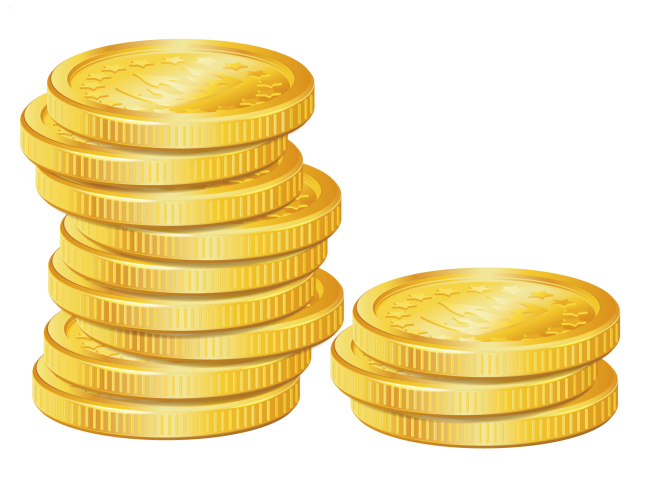 ПОНЯТИЕ БЮДЖЕТА
Бюджетная политика включает в себя определение соотношения между доходной и расходной частями бюджета. Здесь возможны три варианта:
Дефицит бюджета
Профицит бюджета
Сбалансированность бюджета
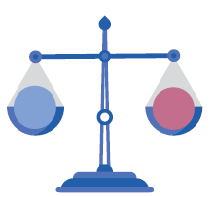 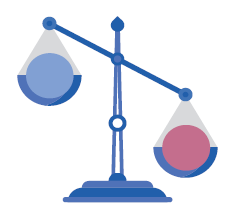 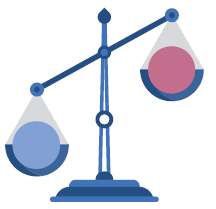 Д
Р
Д
Р
Д
Р
Расходы = Доходы
Расходы > Доходы
Расходы < Доходы
БЮДЖЕТНАЯ СИСТЕМА
Бюджетная система Российской Федерации – основанная на экономических отношениях  и государственном устройстве РФ, регулируемая законодательством РФ совокупность федерального бюджета, бюджетов субъектов РФ, местных бюджетов и бюджетов государственных внебюджетных фондов.
ФЕДЕРАЛЬНЫЙ УРОВЕНЬ
Федеральный бюджет и бюджеты государственных внебюджетных фондов РФ
РЕГИОНАЛЬНЫЙ УРОВЕНЬ
Бюджеты субъектов РФ и бюджеты территориальных государственных внебюджетных фондов
МУНИЦИПАЛЬНЫЙ УРОВЕНЬ
Местные бюджеты
БЮДЖЕТНЫЙ ПРОЦЕСС
Составление проекта бюджета на очередной финансовый год и плановый период
(июль-октябрь)
Рассмотрение проекта бюджета и его утверждение
(ноябрь-декабрь)
Исполнение бюджета
(январь-декабрь)
Отчетность 
(январь-декабрь)
БЮДЖЕТНАЯ СИСТЕМА
Формирование основных параметров районного бюджета на 2023 год и на плановый период 2024 и 2025 годов осуществлено в соответствии с требованиями действующего бюджетного и налогового законодательства с учетом планируемых с 2023 года изменений. Также при подготовке проекта решения  учтены ожидаемые параметры исполнения  бюджета за 2022 год. 
В соответствии с бюджетным законодательством, бюджет района формируется на трехлетний бюджетный цикл, что обеспечивает стабильность и предсказуемость развития бюджетной системы района.
В состав Баяндаевского муниципального района входят 12 муниципальных образований, в состав которых входит 48 сельских населенных пунктов.
Общая численность населения по состоянию на 01.01.2022 года составляет – 10 735 чел.
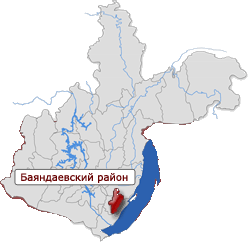 ХАРАКТЕРИСТИКИ РАЙОННОГО БЮДЖЕТА
Основные параметры районного бюджета 
на 2023 год и на плановый период 2024 и 2025 годов
тыс. руб.
Основные параметры бюджета МО «Баяндаевский район»
тыс. руб.
Показатели поступления доходов в бюджет района в 2021-2025 годах 
с учетом изменения бюджетного и налогового законодательства
тыс. руб.
ПРОГНОЗИРУЕМЫЕ БЕЗВОЗМЕЗДНЫЕ ПОСТУПЛЕНИЯ
2023 год
2024 год
2025 год
Дотации – 137 646,1 тыс. руб. Субсидии – 63 946,5 тыс. руб.
Субвенции – 504 961 тыс. руб.
Иные межбюджетные трансферты – 4 437,2 тыс. руб.
Дотации – 128 391,5 тыс. руб. Субсидии – 53 326,6 тыс. руб.
Субвенции – 459 534,9тыс. руб.
Иные межбюджетные трансферты – 4 437,2 тыс. руб.
Дотации – 137 042,9 тыс. руб. Субсидии – 50 425,2тыс. руб.
Субвенции – 459 447,8тыс. руб.
Иные межбюджетные трансферты – 4 437,2 тыс. руб.
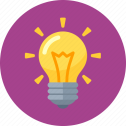 УСЛОВНО УТВЕРЖДЕННЫЕ РАСХОДЫ
Согласно п. 5 ст. 184.1 БК РФ это не распределенные в плановом периоде по разделам, подразделам, целевым статьям и видам расходов в ведомственной структуре расходов бюджета бюджетные ассигнования
Сведения о расходах бюджета на 2023 год и на плановый период 2024 и 2025 годов в сравнении с ожидаемыми за 2022 год и отчетом за 2021 год
тыс. руб.
Продолжение таб., 
тыс. руб.
Согласно , функциональной структуре расходов на социально-культурную сферу предусмотрено на 2023 год -  581 549,5 тыс. руб., на 2024 год – 535 467,2 тыс. руб., на 2025 год – 526 593,9 тыс. руб.
На культуру, кинематографию
На образование
На социальную политику
2023 г. – 538 992,7 тыс. руб.
2024 г. – 494 999,1 тыс. руб.
2025 г. – 485 438,7 тыс. руб.
2023 г. – 23 697,3 тыс. руб.
2024 г. – 22 493,0 тыс. руб.
2025 г. – 23 259,9 тыс. руб.
2023 г. – 14 753,2 тыс. руб.
2024 г. – 14 680,5 тыс. руб.
2025 г. – 14 380,5 тыс. руб.
На здравоохранение
На физическую культуру
На средства массовой информации
2023 г. – 3 316,3 тыс. руб.
2024 г. – 2 704,6 тыс. руб.
2025 г. – 2 924,8 тыс. руб.
2023 г. – 700,0 тыс. руб.
2024 г. – 500,0 тыс. руб.
2025 г. – 500,0 тыс. руб.
2023 г. – 90,0 тыс. руб.
2024 г. – 90,0 тыс. руб.
2025 г. – 90,0 тыс. руб.
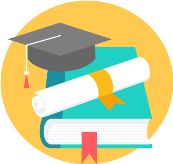 РАСХОДЫ НА ОБРАЗОВАНИЕ
На образование предусмотрено,  
2023 г. – 538 992,7 тыс. руб.
2024 г. – 494 999,1 тыс. руб.
2025 г. – 485 438,7 тыс. руб.
29 образовательных учреждений
12 дошкольных учреждений
14 общеобразовательных учреждений
3 учреждения дополнительного образования
РАСХОДЫ НА КУЛЬТУРУ
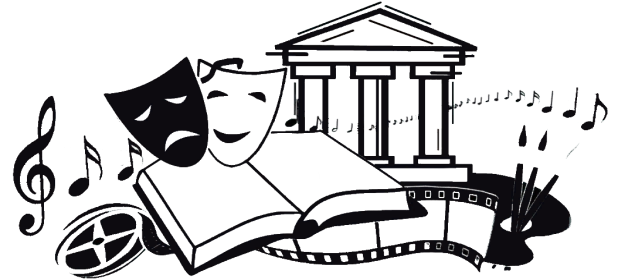 Расходы по разделу «Культура, кинематография» планируются в рамках подпрограмм муниципальной программы «Развитие культуры МО «Баяндаевский район» на 2019-2025 годы»
тыс. руб.
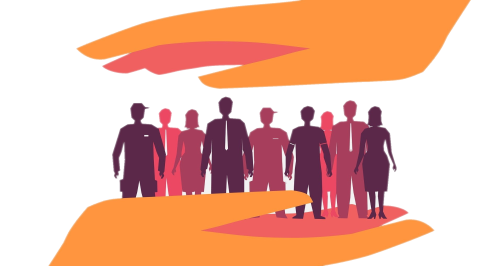 РАСХОДЫ НА СОЦИАЛЬНУЮ ПОЛИТИКУ
Расходы по разделу «Социальная политика» планируются в рамках муниципальных программ «Социальная поддержка населения Баяндаевского района на 2019-2025 годы», «Молодым семьям – доступное жилье на 2019-2025 годы»
тыс. руб.
Бюджет муниципального образования формируется в программном формате. Информация о бюджетных ассигнованиях а 2023-2025 годах, отраженных в бюджете, разрезе муниципальных программ и непрограммных расходах представлена в таблице:
Перечень муниципальных программ 
на 2023 год и плановый период 2024 и 2025 годов
тыс. руб.
Материал подготовлен Финансовым управлением 
администрации МО «Баяндаевский район»
КОНТАКТНАЯ ИНФОРМАЦИЯ
Иркутская область, 
Баяндаевский район, 
с. Баяндай, ул. Бутунаева, 2.
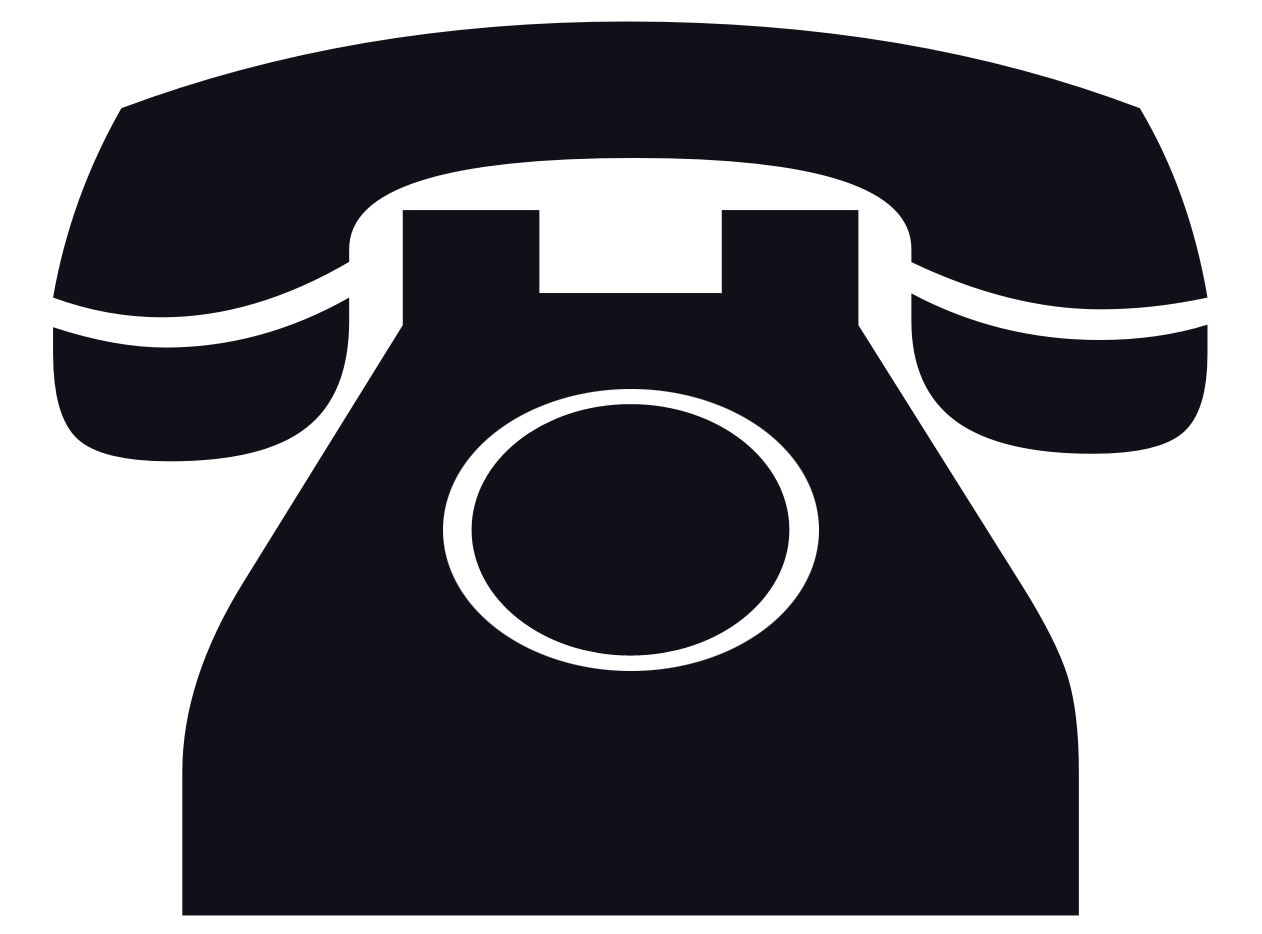 8(39537) 9-12-41, fin40@gfu.ru